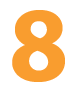 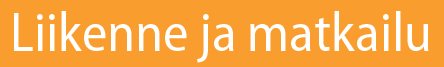 Liikenneverkot:
maantiet, rautatiet, lento- ja vesireitit, putkistot, tietoliikenneyhteydet ja niiden solmukohdat
kehittyneillä alueilla tiheitä ja monipuolisia
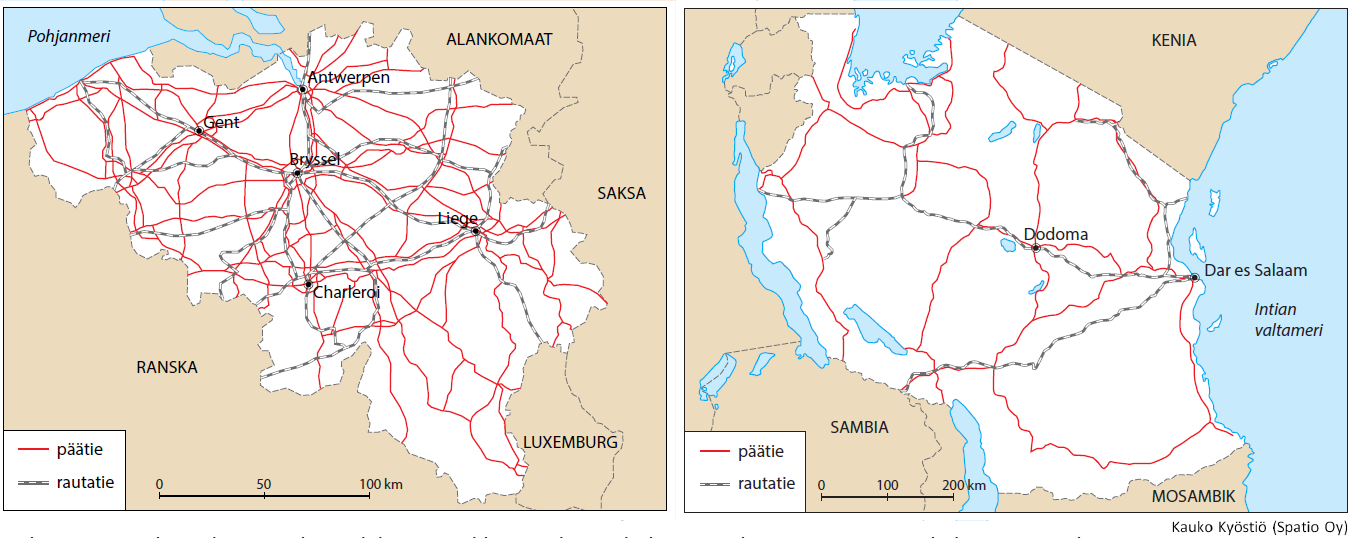 Kehitysmaiden liikenneverkon kehitys
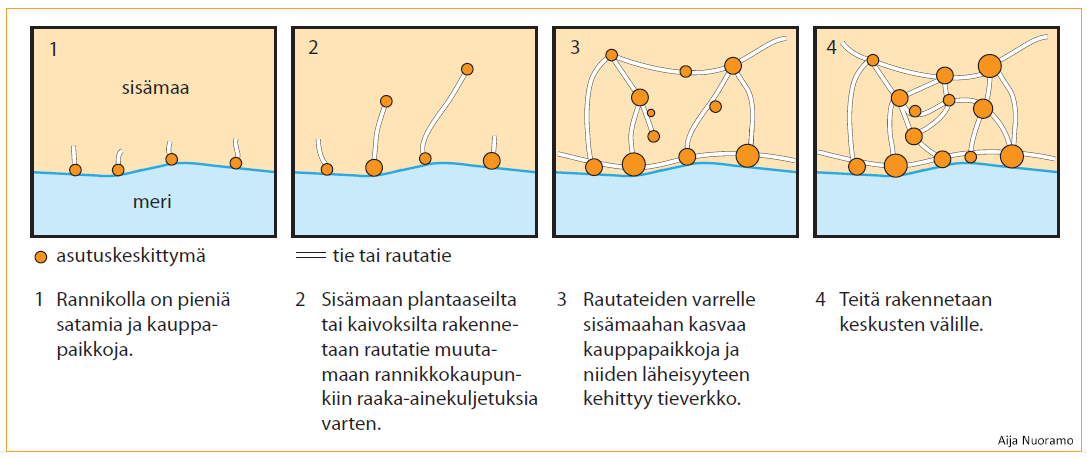 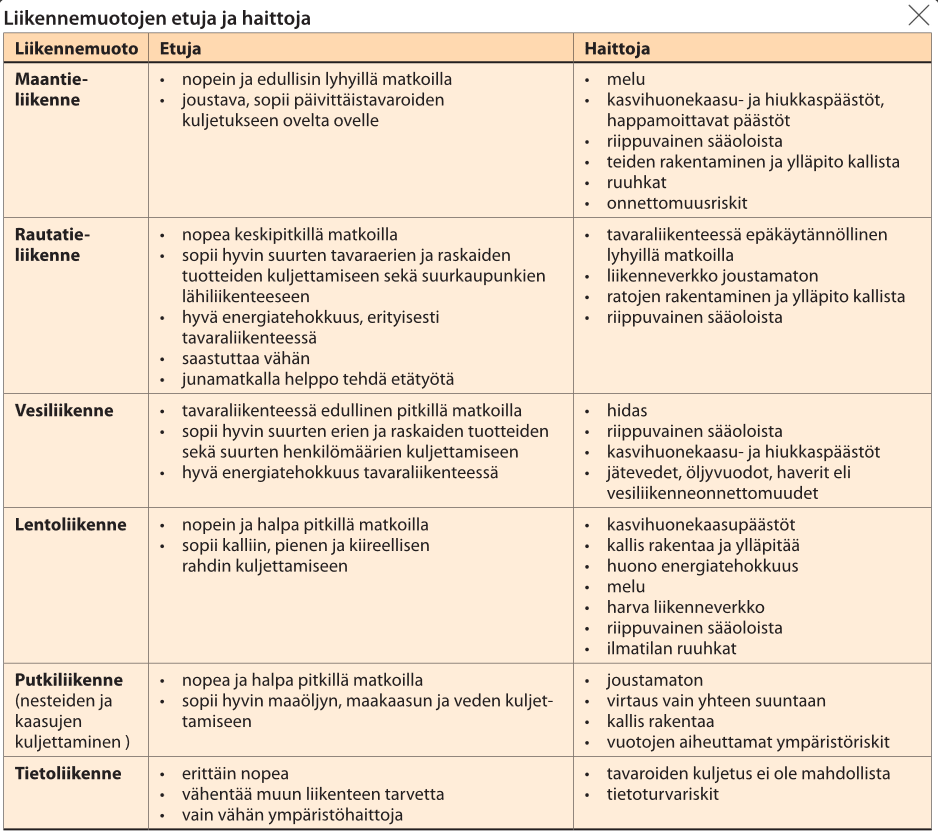 Liikenteen haittoja s. 90
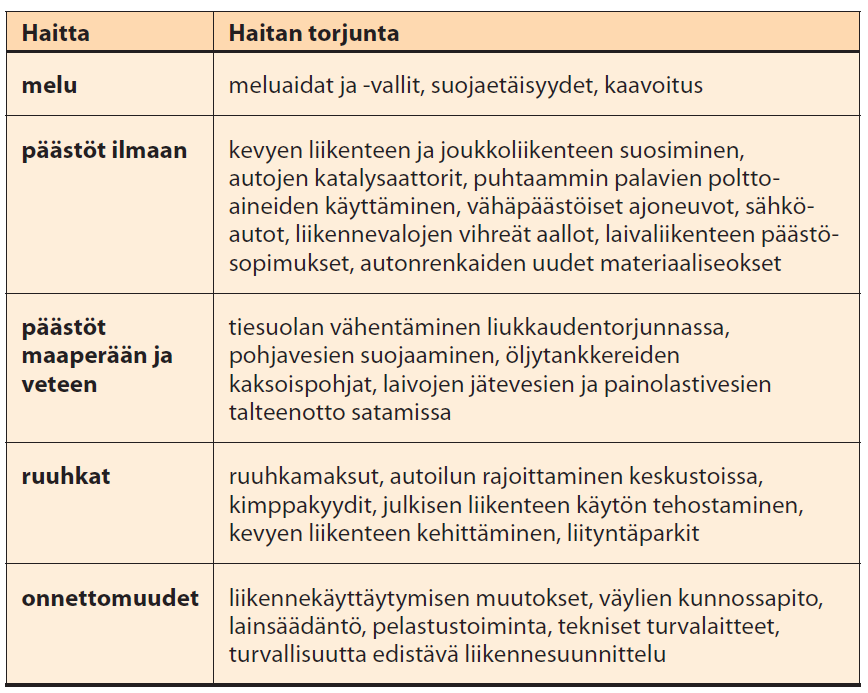 Matkailu
maailman tärkeimpiä elinkeinoja
vetovoimatekijät →matkakohteen valinta s. 92
myönteisiä ja kielteisiä vaikutuksia kohdealueeseen s. 92
Kulttuuriin
Talouteen
Ympäristön
matkailija voi varautua riskeihin s. 93
kestävä matkailu: ottaa huomioon matkailun ympäristövaikutukset, kohentaa paikallisten ihmisten elämää
Lomamatkailijoiden määrä maailmassa
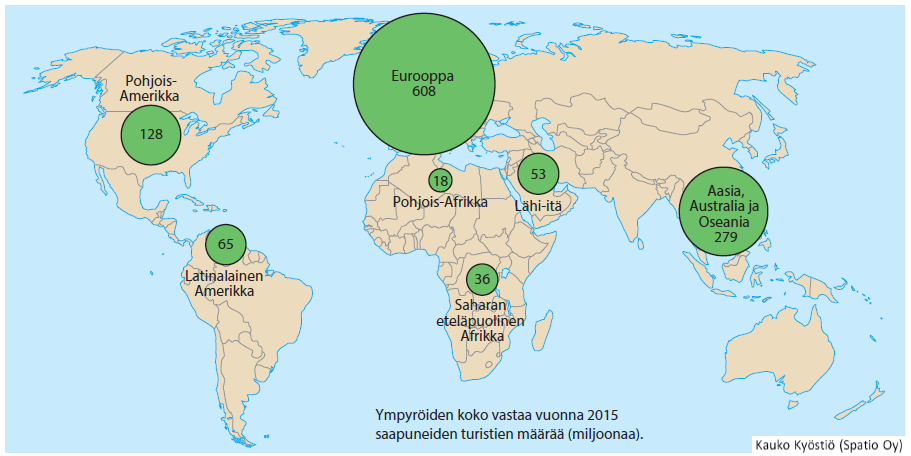 Matkailijalle koituvia vaikutuksia ja riskien ehkäisyä s.93
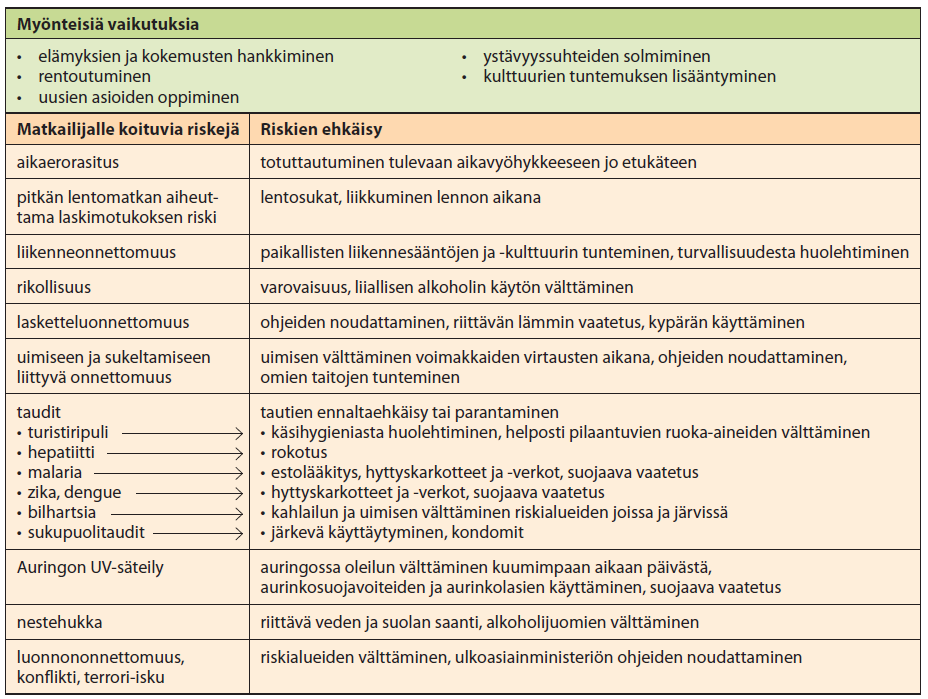 Kestävän matkailun vinkkejä
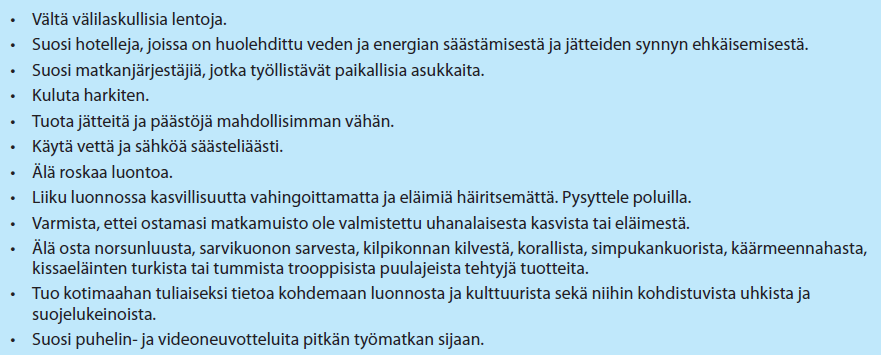 Pääkaupunkiseudun liikenneverkko
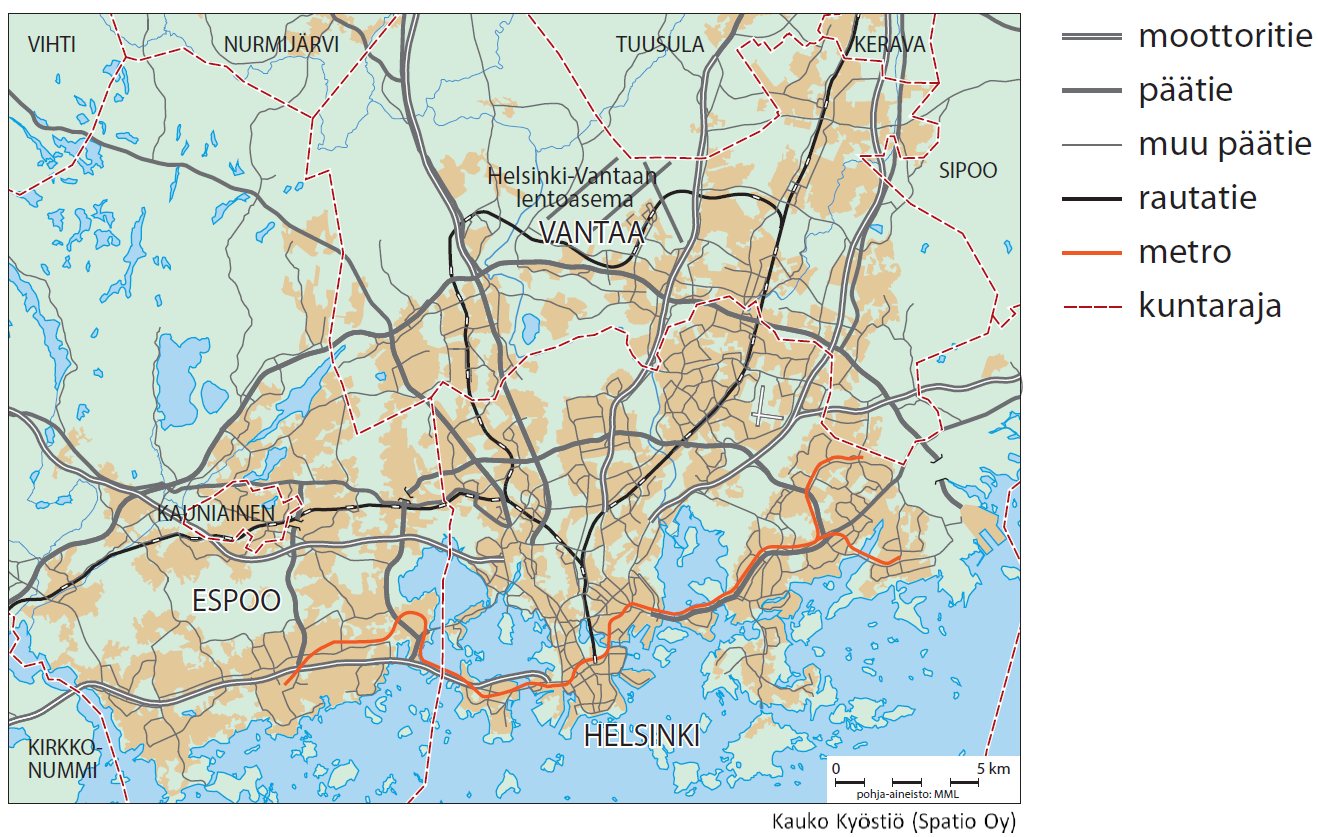